Профориентация в дополнительном образовании: разработка программ и поиск партнеров
Грекова Мария Андреевна,
 старший методист РМЦ 
ГАУ ДПО ЯО «Институт развития образования»
Нормативно-правовые документы
Федеральный закон от 29.12.2012 N 273-ФЗ «Об образовании в Российской Федерации»
Концепция развития дополнительного образования детей до 2030 года (утверждена распоряжением Правительства Российской Федерации от 31 марта 2022 №678-р)
Региональный проект «Успех каждого ребенка» (утвержден протоколом заседания регионального комитета от 14.12.2018 №2018-2)
План работы по реализации Концепции развития дополнительного образования детей до 2030 года, I этап (2022 - 2024 годы) в Ярославской области и целевые показатели реализации Концепции развития дополнительного образования детей до 2030 года в Ярославской области
Постановление Правительства Ярославской области от 06.03.2014 №188-п «Об утверждении Стратегии социально-экономического развития Ярославской области до 2030 года» (с изменениями)
[Speaker Notes: Практическая работа со стратегией]
Актуально
Профессиональный выбор (данные Института изучения детства, семьи и воспитания РАО):

58% - старшеклассников за 4 месяца до окончания школы не сделали свой профессиональный выбор
70% - старшеклассников выбирают профессию за компанию
50% - не связывают выбор профессии со своими реальными возможностями
15% - студентов выбрали профессию в школе
Концепция развития дополнительного образования детей до 2030 года (утверждена распоряжением Правительства Российской Федерации от 31 марта 2022 №678-р)
Целями развития дополнительного образования детей являются создание условий для самореализации и развития талантов детей, а также воспитание высоконравственной, гармонично развитой и социально ответственной личности. 

вовлечение обучающихся в программы и мероприятия ранней профориентации, обеспечивающие ознакомление с современными профессиями и профессиями будущего, поддержку профессионального самоопределения, формирование навыков планирования карьеры, включающие инструменты профессиональных проб, стажировок  в организациях реального сектора экономики
расширение участия профессиональных образовательных организаций и образовательных организаций высшего образования  в разработке и реализации дополнительных общеобразовательных программ
обеспечение взаимодействия с наставниками из научных организаций, образовательных организаций высшего образования, профессиональных образовательных организаций для вовлечения детей  в научную деятельность
План работы по реализации Концепции развития дополнительного образования детей до 2030 года, I этап (2022 - 2024 годы) в Ярославской области и целевые показатели реализации Концепции развития дополнительного образования детей до 2030 года в Ярославской области
Постановление Правительства Ярославской области от 06.03.2014 №188-п «Об утверждении Стратегии социально-экономического развития Ярославской области до 2030 года» (с изменениями)
3.1.2.  Один из крупнейших туристических центров России:
Ярославская область становится одним из центров внутреннего и въездного туризма: продолжает развиваться исторический туризм, появляются современные возможности для пляжного, водного, рекреационного, промышленного и иных видов туризма

4.1.4 Развитие кластеров и отраслей новой экономики
В настоящее время основные усилия направлены на организацию следующих кластеров: 
кластер современной фармацевтической промышленности и инновационной медицины;
туристско-рекреационный кластер;
кластер ИТ
Федеральный закон «Об образовании в Российской Федерации» от 29.12.2012 г. №273-ФЗ
Потенциал многообразия ДОП
Структура программы(ст.2 п.9)
Образовательная программа - комплекс основных характеристик образования (объем, содержание, планируемые результаты) и организационно-педагогических условий, который представлен в виде учебного плана, календарного учебного графика, рабочих программ учебных предметов, курсов, дисциплин (модулей), иных компонентов, оценочных и методических материалов, а также в предусмотренных настоящим Федеральным законом случаях в виде рабочей программы воспитания, календарного плана воспитательной работы, форм аттестации
Система мер по профессиональной ориентации и самоопределению обучающихся
1.Проект ранней профессиональной ориентации «Билет в будущее»
2.Профориентационный проект «Шоу профессий» http://шоупрофессий.рф/professions 
3.Профориентационные тематические смены «Профильные техноотряды» в 3 всероссийских детских центрах
4.Кружковое движение (российское движение детей и молодежи)
5.Сайт «Дети в науке»
6. Сайт «Атлас новых профессий»
Список литературы
1.Зеер Э.Ф. Психология профессионального самоопределения в ранней юности. – МПСИ, 2008
2.Пряжников Н.С. Методы активизации личного и профессионального самоопределения. – МПСИ, 20002, 400 с. 
Литература для обучающихся и их родителей
Чистякова С.Н. Рассказы о профессиях: книга для чтения по предмету «Технология». – М. «Издательский центр «Академия», 2012
Документальный фильм «Профессии будущего» (2020) – Российское кино, посвященное новым профессиям
[Speaker Notes: Игровые профессиональные упражнения]
Профессиональное самоопределение
Профессиональная 
ориентация
Компоненты выбора профессии:

1.Когнитивный (образ профессии и образ Я)
2.Эмоциональный (ценность самоутверждения и самореализации)
3.Деятельностный (профплан)
Профессиональные пробы обучающихся (профессиональное испытание, проверка; ощущение «себя» в профессии):

1.игровые пробы
2.учебно-профессиональные пробы
3.профессиональные пробы в условиях реальной практической деятельности
Пример ДООП «Лаборатория профессий и навыков. PROFI.SKILLS.LAB» (Государственное бюджетное нетиповое образовательное учреждение Санкт-Петербургский городской центр детского технического творчества)
Поиск партнеров
ФГБОУ ВО «Ярославский государственный педагогический университет им. К.Д. Ушинского»
ФГБОУ  ВО «Ярославский государственный технический университет»
ФГБОУ  ВО «Ярославский государственный университет им. П.Г. Демидова»
СПО 
Ярославский музей-заповедник, музей истории города Ярославля, музей боевой славы
АО «Ярославльводоканал»
Центр занятости населения города Ярославля
ПАО «ОДК-Сатурн»
Фармацевтический завод Р-Фарм
ПАО «Ростовский оптико-механический завод»
ПАО «Ярославский радиозавод»
ЗАО «Швейная фабрика»
АО «Даниловский хлебозавод»
Театр драмы им. Ф. Волкова и др.
Официальный сайт ГАУ ДПО ЯО «ИРО» - 
Дополнительное и неформальное образование в Ярославской области 
1. Реестр социальных и сетевых партнеров по реализации программ и проектов в сфере ДОД
2. Реестр социальных и сетевых партнеров по реализации программ и проектов ДО для детей с ОВЗ
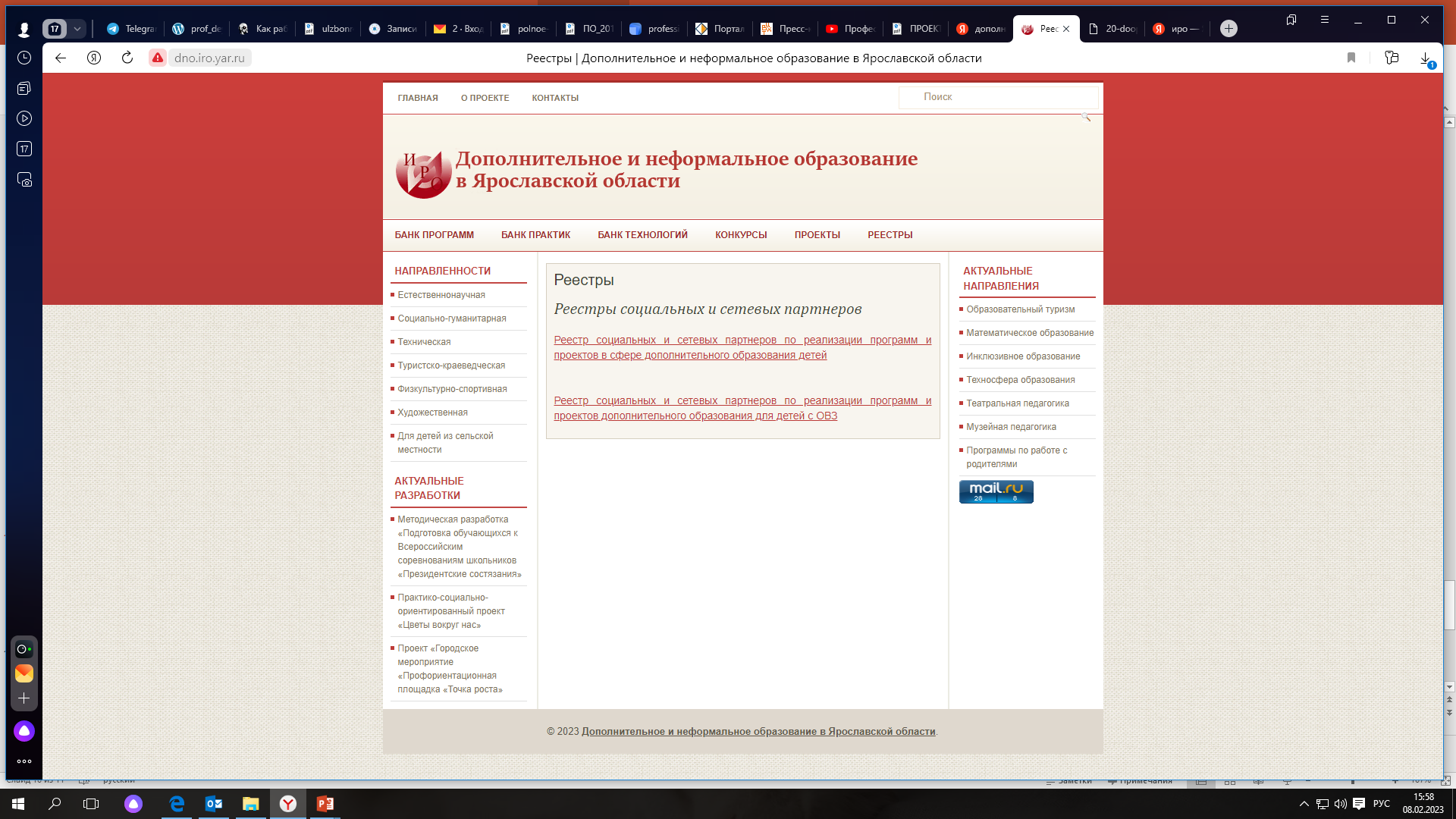 Актуальные документы
Федеральный закон РФ 273-ФЗ «Об образовании в Российской Федерации» от 29 декабря 2012 (статья 15)
 Приказ Министерства просвещения Российской Федерации от 09 ноября 2018 г. № 196 «Об утверждении порядка организации и осуществления образовательной деятельности по дополнительным общеобразовательным программам»
Приказ Министерства просвещения Российской Федерации от 03 сентября 2019 г. № 467 «Об утверждении целевой модели развития региональных систем дополнительного образования детей»
Приказ Министерства науки и высшего образования Российской Федерации и Министерства просвещения Российской Федерации от 05 августа 2020 г. №882/391 «Об организации и осуществлении образовательной деятельности при сетевой форме реализации образовательных программ» с изменениями от 26 июля 2022 г.
Приказ Министерства науки и высшего образования Российской Федерации и Министерства просвещения Российской Федерации от 21 февраля 2022 г. №150/89 «О внесении изменений в приказ Министерства науки и высшего образования Российской Федерации и Министерства просвещения Российской Федерации от 5 августа 2020 г. №882/391 «Об организации и осуществлении образовательной деятельности при сетевой форме реализации образовательных программ»
Приказ Министерства науки и высшего образования Российской Федерации и Министерства просвещения Российской Федерации от 26 июля 2022 №684/612 «О внесении изменений в приложения №1 и №2 к приказу Министерства науки и высшего образования Российской Федерации и Министерства просвещения Российской Федерации от 5 августа 2020 г. №882/391 «Об организации и осуществлении образовательной деятельности при сетевой форме реализации образовательных программ»

Региональный проект «Успех каждого ребенка» (утвержден протоколом заседания регионального комитета от 14.12.2018 №2018-2)
Федеральный закон РФ 273-ФЗ «Об образовании в Российской Федерации» от 29 декабря 2012 (статья 15)
1.При реализации образовательных программ с использованием сетевой формы наряду с организациями, осуществляющими образовательную деятельность, также могут участвовать:
научные организации 
медицинские организации
организации культуры
физкультурно-спортивные и иные организации, обладающие ресурсами, необходимыми для осуществления образовательной деятельности по соответствующей образовательной программе
2. Использование сетевой формы реализации образовательных программ осуществляется на основании договора в котором указываются основные характеристики образовательной программы, реализуемой с использованием такой формы ……, а также объем ресурсов, используемых каждой из указанных организаций, и распределение обязанностей между ними, срок действия этого договора.
3. Определены условия использования имущества государственных и муниципальных организаций организациями, осуществляющими образовательную деятельность
Приказ Министерства науки и высшего образования Российской Федерации и Министерства просвещения Российской Федерации от 05 августа 2020 г. №882/391 «Об организации и осуществлении образовательной деятельности при сетевой форме реализации образовательных программ»
1. Определен порядок организации и осуществления образовательной деятельности при сетевой форме реализации образовательных программ
2. Определены три роли организаций, которые могут быть указаны в договоре о сетевой форме реализации образовательной программы:
базовая организация 
организация-участник 
организация, обладающая ресурсами
3. Представлена примерная форма договора о сетевой форме реализации образовательных программ
Приказ Министерства науки и высшего образования Российской Федерации и Министерства просвещения Российской Федерации от 21 февраля 2022 г. №150/89 «О внесении изменений в приказ Министерства науки и высшего образования Российской Федерации и Министерства просвещения Российской Федерации от 5 августа 2020 г. №882/391 «Об организации и осуществлении образовательной деятельности при сетевой форме реализации образовательных программ»
Пункт 5. признан утратившим силу
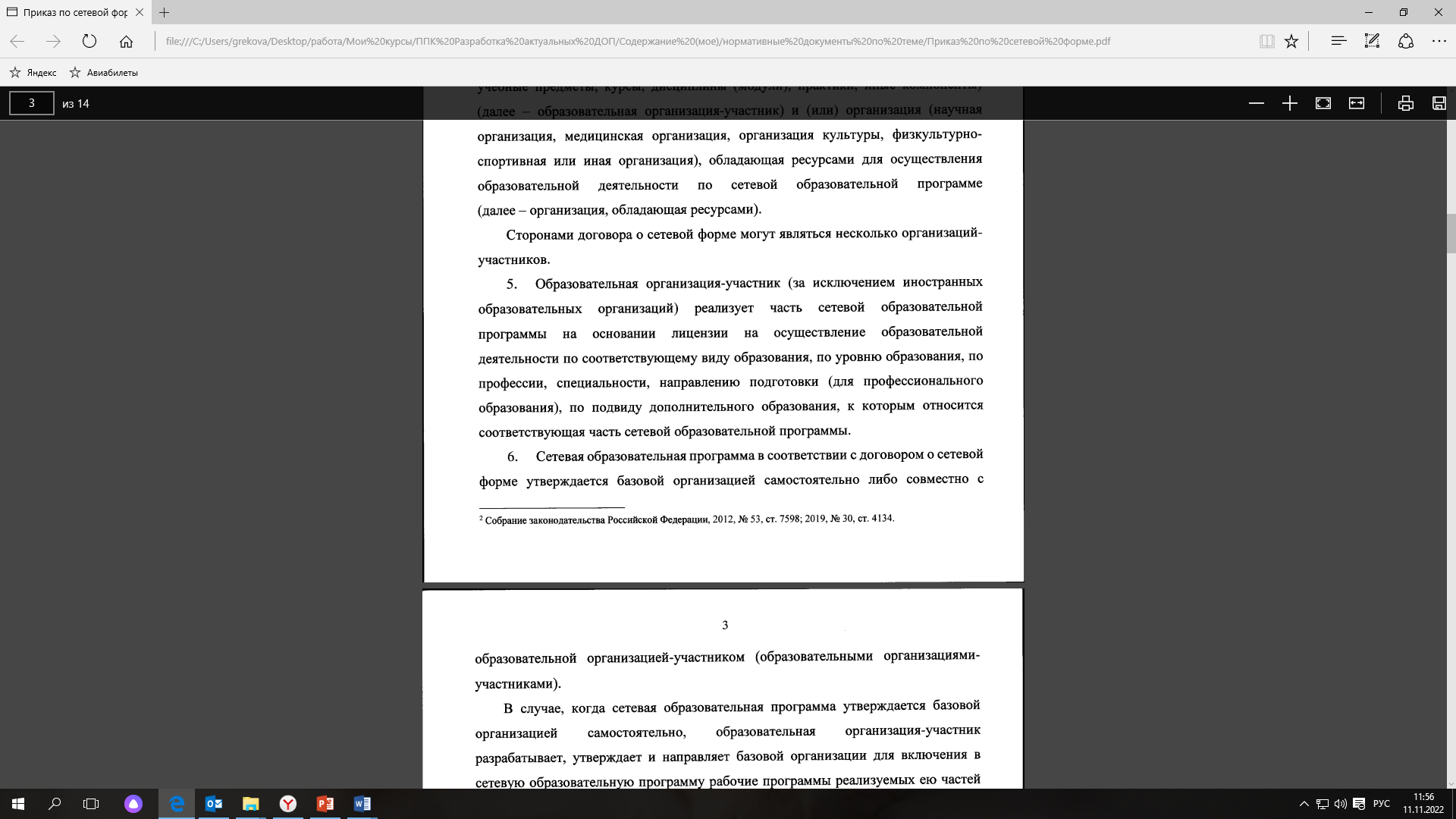 Приказ Министерства науки и высшего образования Российской Федерации и Министерства просвещения Российской Федерации от 26 июля 2022 №684/612 «О внесении изменений в приложения №1 и №2 к приказу Министерства науки и высшего образования Российской Федерации и Министерства просвещения Российской Федерации от 5 августа 2020 г. №882/391 «Об организации и осуществлении образовательной деятельности при сетевой форме реализации образовательных программ»
1. Приказ направлен на урегулирование вопросов взаиморасчетов между организациями при реализации образовательных программ в сетевой форме путем возмещения затрат на реализацию части сетевой образовательной программы в соответствии с перечнем затрат организации-участника на реализацию части сетевой образовательной программы, а также иными способами не противоречащими законодательству Российской Федерации 
2. Приказ содержит:



3. Было (п.15 Приложения 1):                                                  Стало (п.15 Приложения 1):
Приложение №1 к примерной форме договора о сетевой форме реализации образовательных программ «Перечень затрат организации-участника на реализацию части образовательной программы»
Приложение №2 к примерной форме договора о сетевой форме реализации образовательных программ «Отчет об объемах затрат организации-участника на реализацию части образовательной программы»
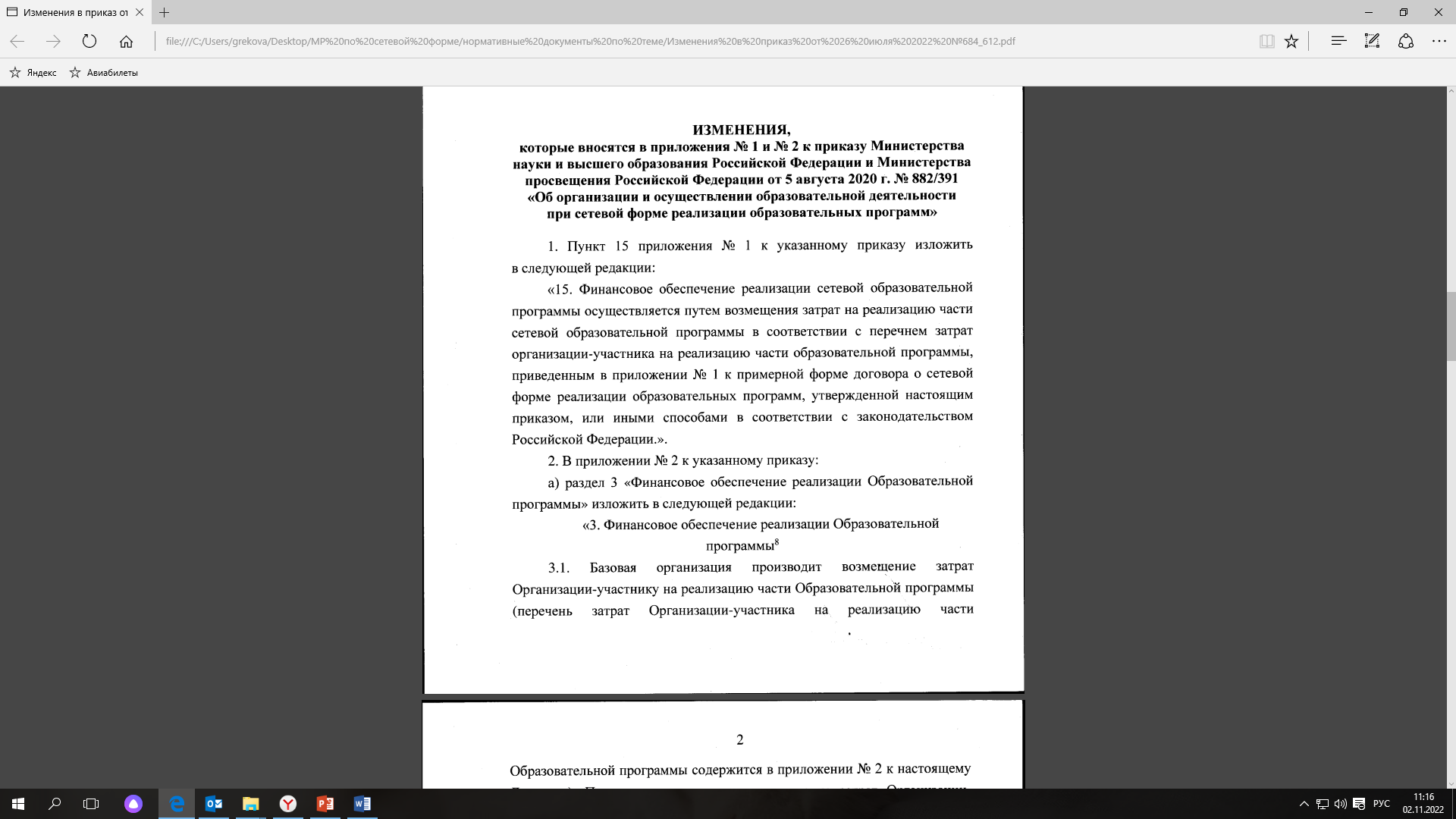 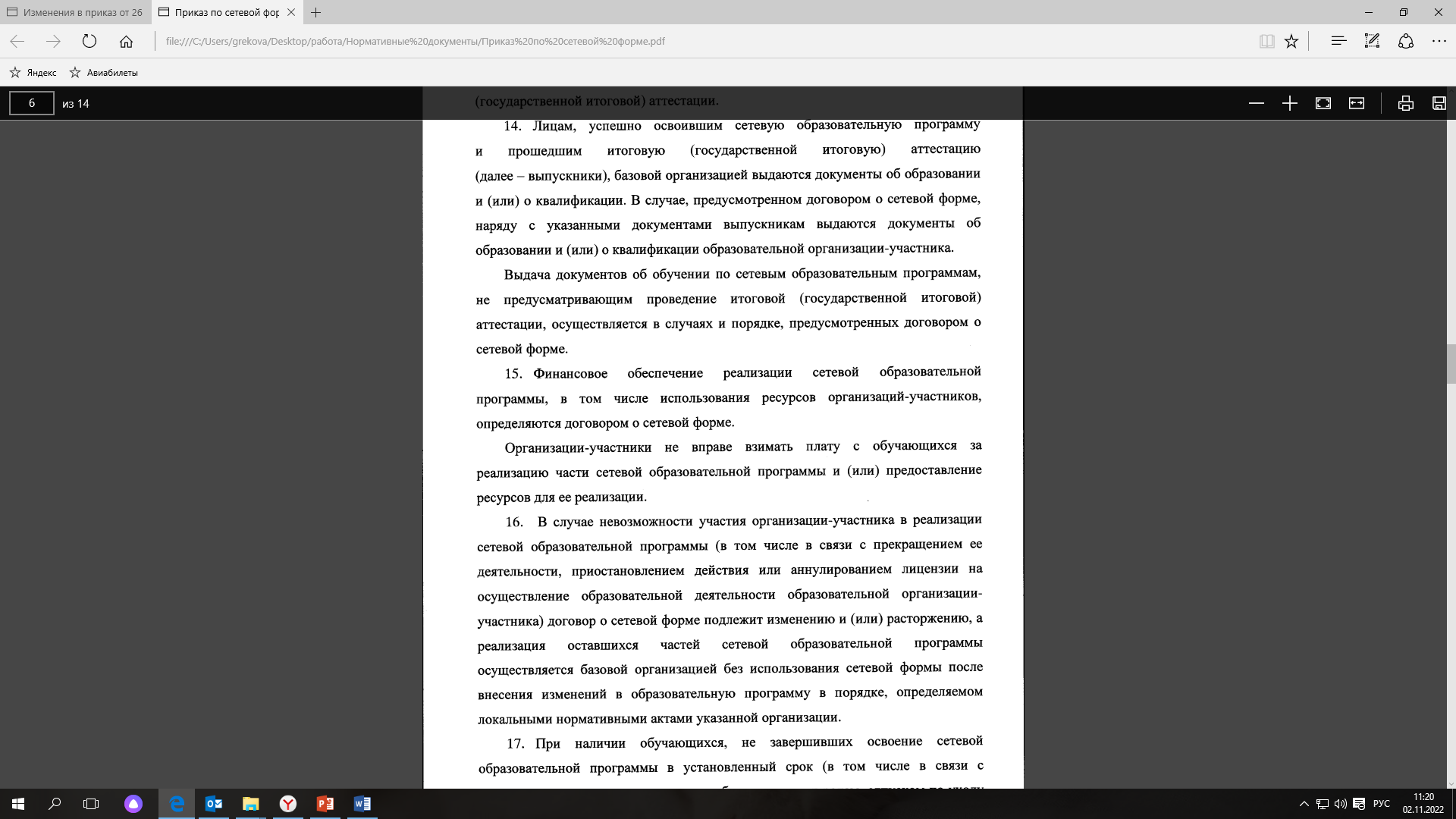 Приказ Министерства науки и высшего образования Российской Федерации и Министерства просвещения Российской Федерации от 26 июля 2022 №684/612 «О внесении изменений в приложения №1 и №2 к приказу Министерства науки и высшего образования Российской Федерации и Министерства просвещения Российской Федерации от 5 августа 2020 г. №882/391 «Об организации и осуществлении образовательной деятельности при сетевой форме реализации образовательных программ»
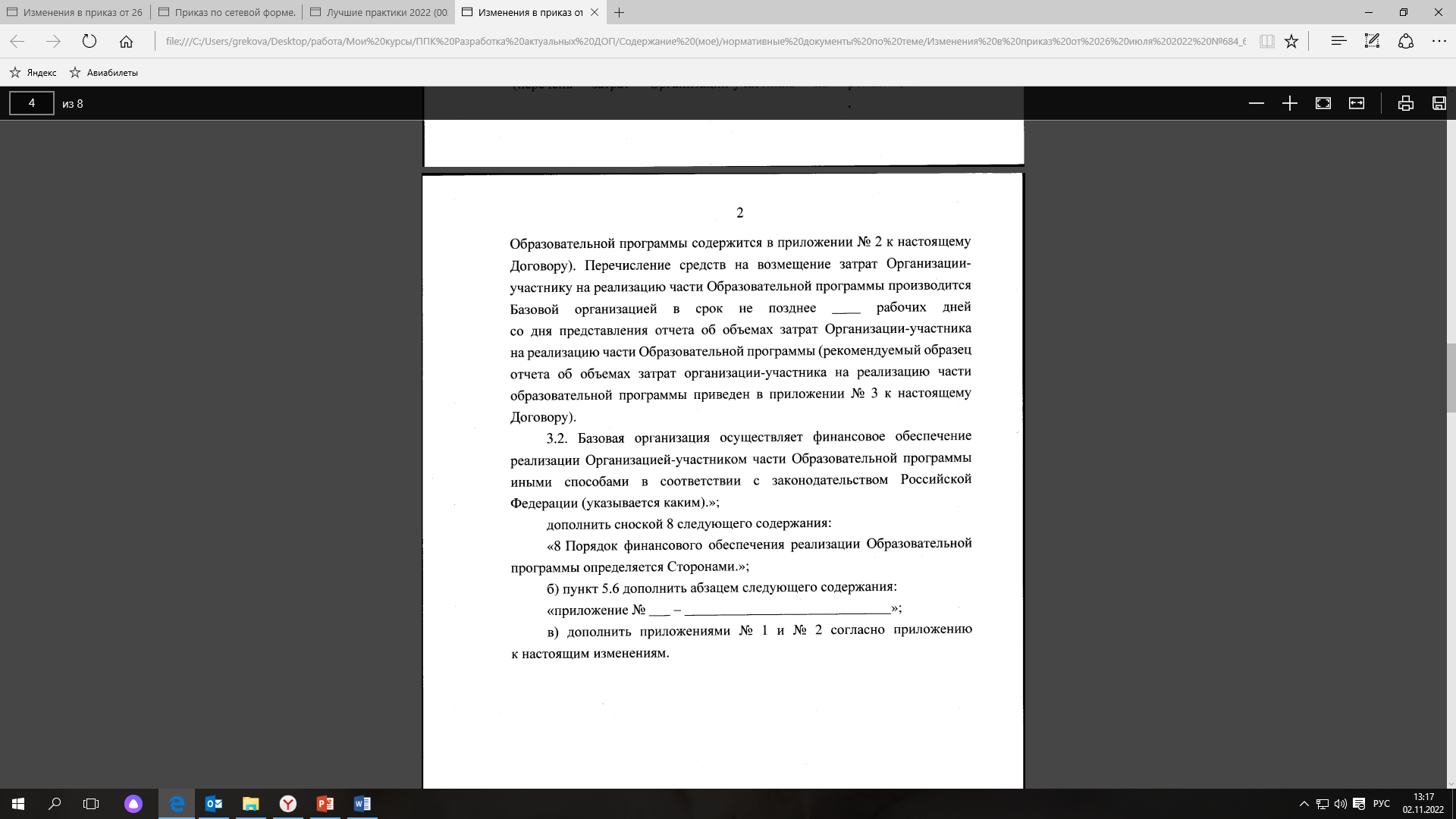 [Speaker Notes: Вопрос по п.3.2.: какими иными способами? (безвозмездно, на платной основе от обучающихся (см. МР).]
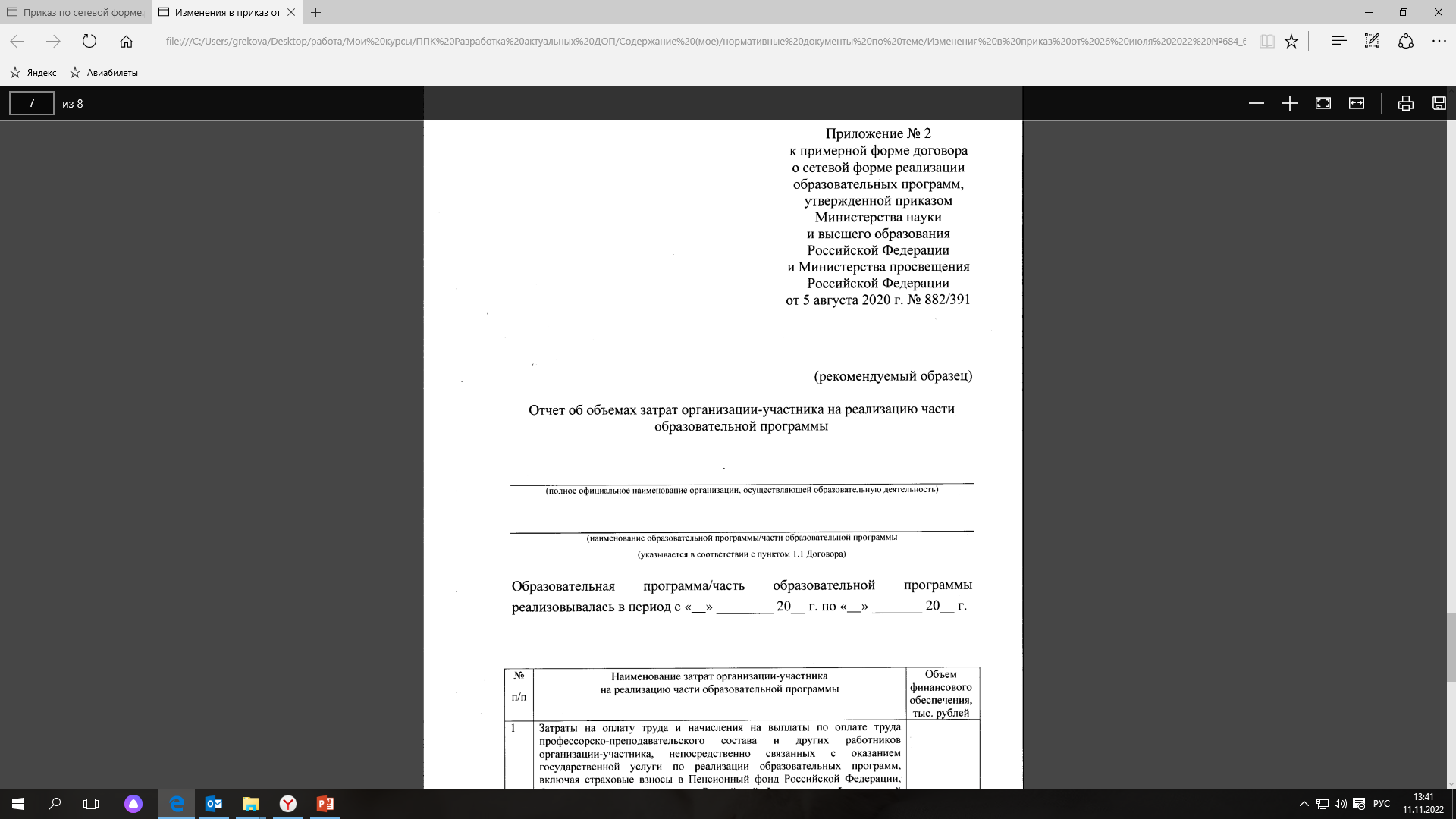 Этапы разработки и реализации дополнительной общеобразовательной программы в сетевой форме
Планирование
Оформление правовых и финансовых отношений
Реализация дополнительной общеобразовательной программы в сетевой форме
Подведение итогов реализации дополнительной общеобразовательной программы в сетевой форме
Модели разработки и реализации дополнительных общеобразовательных программ в сетевой форме
Реализация сетевых дополнительных общеобразовательных программ двумя и более организациями, осуществляющими образовательную деятельность
Наличие лицензии на осуществление образовательной деятельности по подвиду дополнительного образования «Дополнительное образование детей и взрослых» у базовой образовательной организации и образовательной организации-участника
Наличие договора между образовательными организациями
Наличие совместно разработанной и утвержденной дополнительной общеобразовательной программы
Модели разработки и реализации дополнительных общеобразовательных программ в сетевой форме
Реализация сетевых дополнительных общеобразовательных программ образовательной организацией и организацией, обладающей ресурсами
Наличие лицензии на осуществление образовательной деятельности по подвиду дополнительного образования «Дополнительное образование детей и взрослых» у базовой образовательной организации
Наличие договора между образовательной организацией и организацией, обладающей ресурсами
Дополнительная общеобразовательная программа утверждается только базовой образовательной организацией
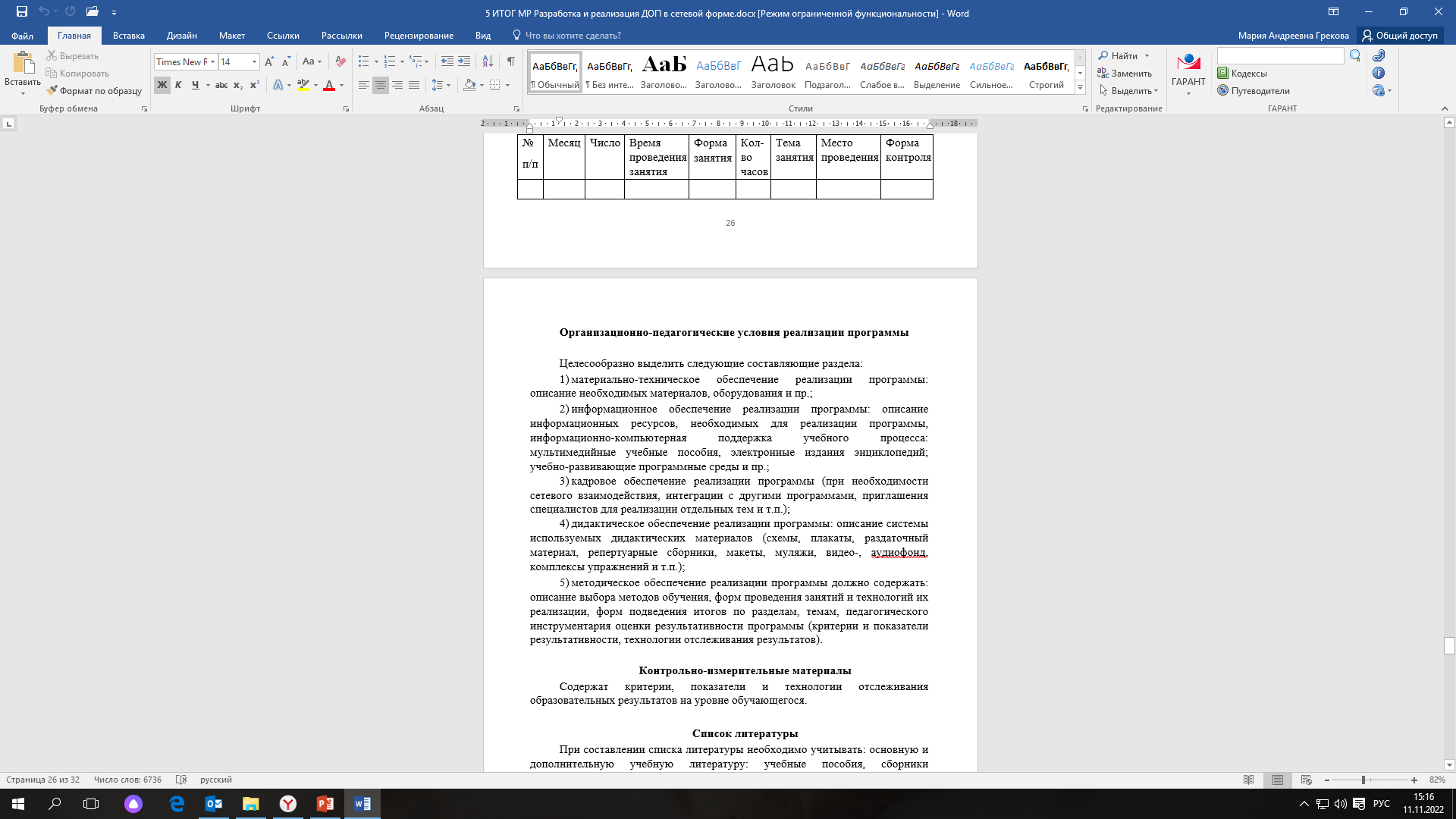 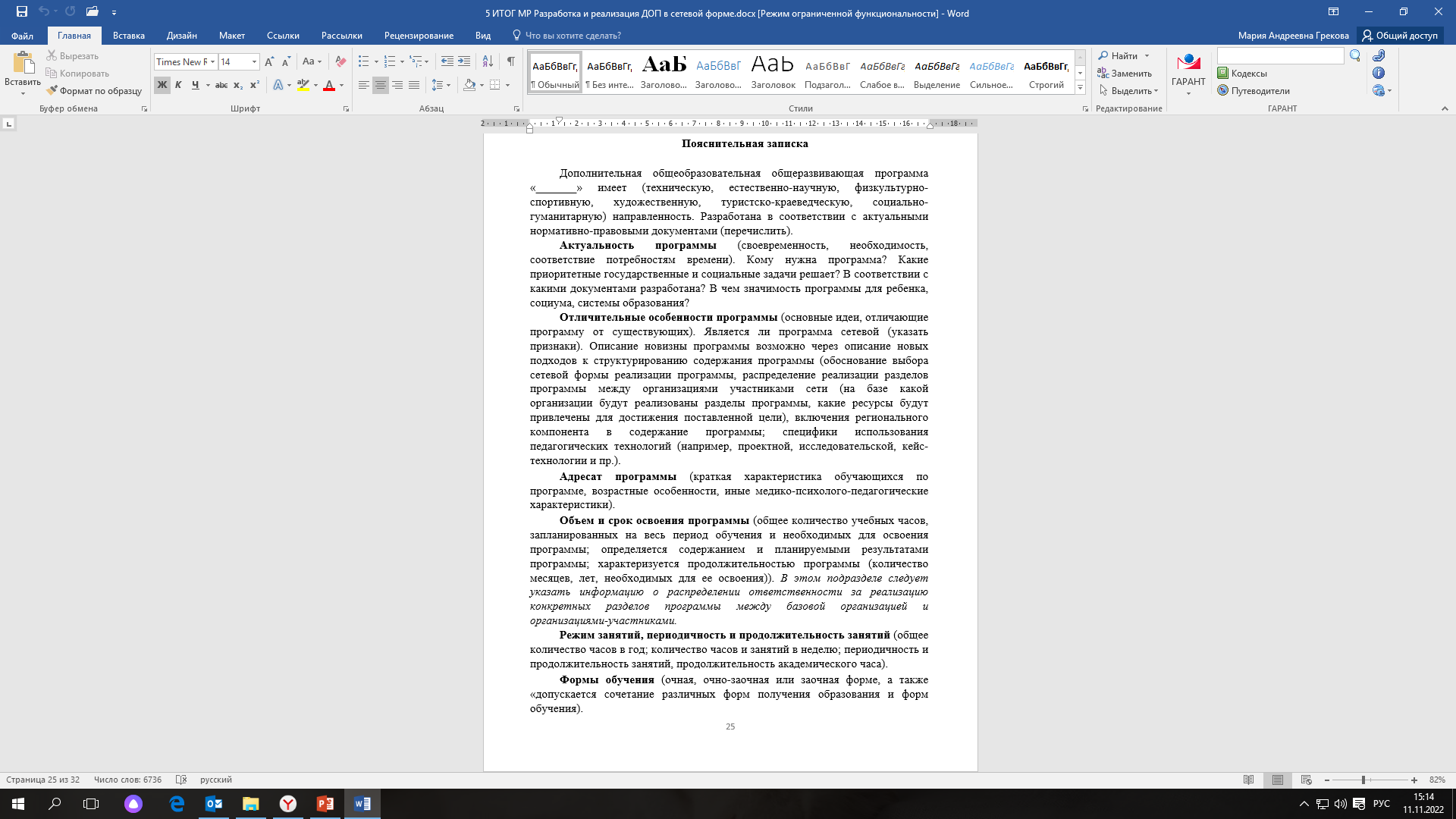